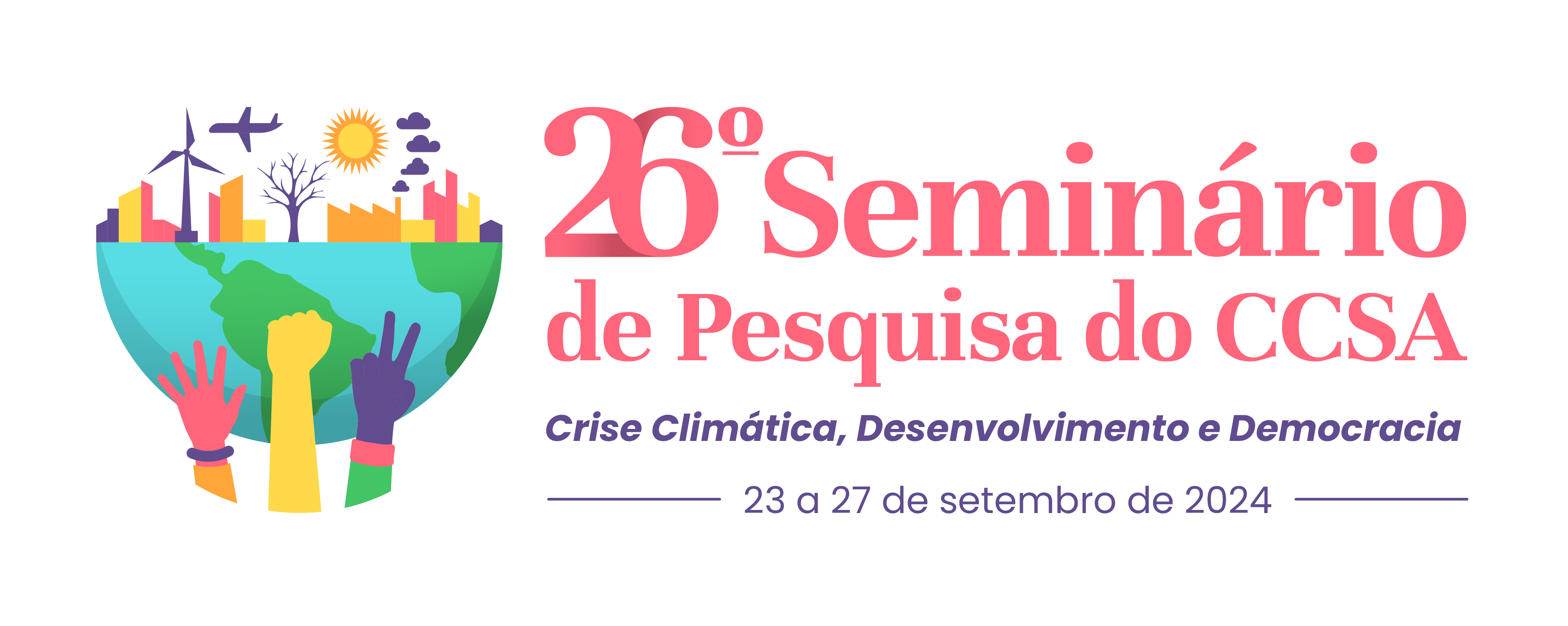 Os "Filhos do Vento": Impacto Social da Transição de Trabalhadores das Eólicas
Túlio Pinheiro Braga Sales, UFRN, tuliopisales@gmail.com
INTRODUÇÃOA 26ª Edição do Seminário de Pesquisa do CCSA/UFRN traz como tema central "Crise Climática, Desenvolvimento e Democracia". Este tema enfatiza a importância das ciências sociais aplicadas no debate sobre as múltiplas e interconectadas dimensões da crise climática, suas relações com o desenvolvimento e a democracia. A partir desse diálogo, espera-se construir alternativas e estratégias para uma sociedade mais sustentável, justa e resiliente. Dentro desse contexto, este trabalho aborda o fenômeno dos "Filhos do Vento", filhos deixados nas regiões de transição de trabalhadores das eólicas, explorando as consequências sociais e as medidas de mitigação necessárias para enfrentar os desafios emergentes.
OBJETIVOS
O objetivo deste trabalho é analisar o impacto social da migração de trabalhadores das eólicas e o fenômeno dos "Filhos do Vento". Pretende-se: Identificar as causas da formação dos "Filhos do Vento“; Avaliar as consequências sociais e familiares para as crianças deixadas para trás; Propor estratégias de mitigação e políticas públicas para apoiar essas crianças e suas famílias.
Imagem (caso seja oportuno)
METODOLOGIA
A pesquisa adota uma abordagem qualitativa, utilizando entrevistas semiestruturadas com trabalhadores das eólicas, suas famílias, e especialistas em desenvolvimento social. Análises documentais de relatórios e estudos prévios sobre migração laboral e impacto social complementam a coleta de dados. A metodologia também inclui a revisão das normas e políticas existentes para a proteção social das crianças em regiões de transição laboral.
RESULTADOS
Os resultados preliminares indicam que a migração de trabalhadores das eólicas cria um vácuo social, deixando crianças vulneráveis a problemas psicológicos e sociais. A falta de suporte institucional e a desconexão familiar são fatores críticos. As entrevistas revelam histórias de crianças enfrentando dificuldades emocionais, educacionais e de desenvolvimento devido à ausência prolongada de um ou ambos os pais.
CONCLUSÃO
A transição de trabalhadores das eólicas traz benefícios econômicos, mas gera desafios sociais significativos, especialmente para os "Filhos do Vento". É imperativo que políticas públicas sejam implementadas para oferecer suporte adequado às famílias afetadas. A criação de programas de apoio psicológico, educação continuada e integração comunitária são essenciais para mitigar os impactos negativos.
REFERÊNCIAS (principais)
Leite, M. (2006). Trabalho, Família e Mobilidade: Os Novos Migrantes Brasileiros. Revista Brasileira de Estudos de População, 23(2), 325-340. Cavalcanti, L., et al. (2013). Migração, Trabalho e Cidadania: Desafios Contemporâneos. Revista Brasileira de Estudos de População, 30(1), 5-20. Martine, G. (2002). Migração Interna no Brasil: Padrões Recentes e Implicações para Políticas Públicas. Novos Estudos CEBRAP, 18(1), 45-60. Assis, G. O. (2003). Migração e Dinâmica Familiar: Impactos e Desafios. Revista de Ciências Sociais, 34(2), 143-158. Silva, J. da. (2012). Crianças e Adolescentes em Situação de Vulnerabilidade Social: O Impacto da Migração dos Pais. Cadernos de Pesquisa, 42(146), 396-409. Faria, V. de. (2018). As Consequências Sociais da Migração Temporária de Trabalhadores no Brasil. Revista de Política e Gestão Educacional, 22(1), 122-137. Alves, J. E. D. (2011). Migração e Desenvolvimento no Brasil: Uma Análise das Tendências Recentes. Revista Brasileira de Estudos Regionais e Urbanos, 5(2), 15-30. Gomes, N. (2001). A Migração e Seus Efeitos sobre a Estrutura Familiar no Nordeste Brasileiro. Revista Brasileira de Estudos de População, 19(1), 67-83.
Imagem (caso seja oportuno)